Fundamentals of CRE
Salah N. Farhan  College of Engineering  Diyala University
Chemical Reaction Engineering
By
Dr Salah N. Farhan
Senior lecturer. Chem. Eng. Dept.
College of Engineering
University of Diyala
1
Fundamentals of CRE
Salah N. Farhan  College of Engineering  Diyala University
Chapter 14: Enzyme Kinetics
2
Enzymatic Reactions
Michealis-Menten Kinetics
Lineweaver-Burk Plot
Enzyme Inhibition  
Competitive
Uncompetitive
Non-Competitive
3
Enzymes
Michaelis-Menten Kinetics
Enzymes are protein-like substances with catalytic properties.
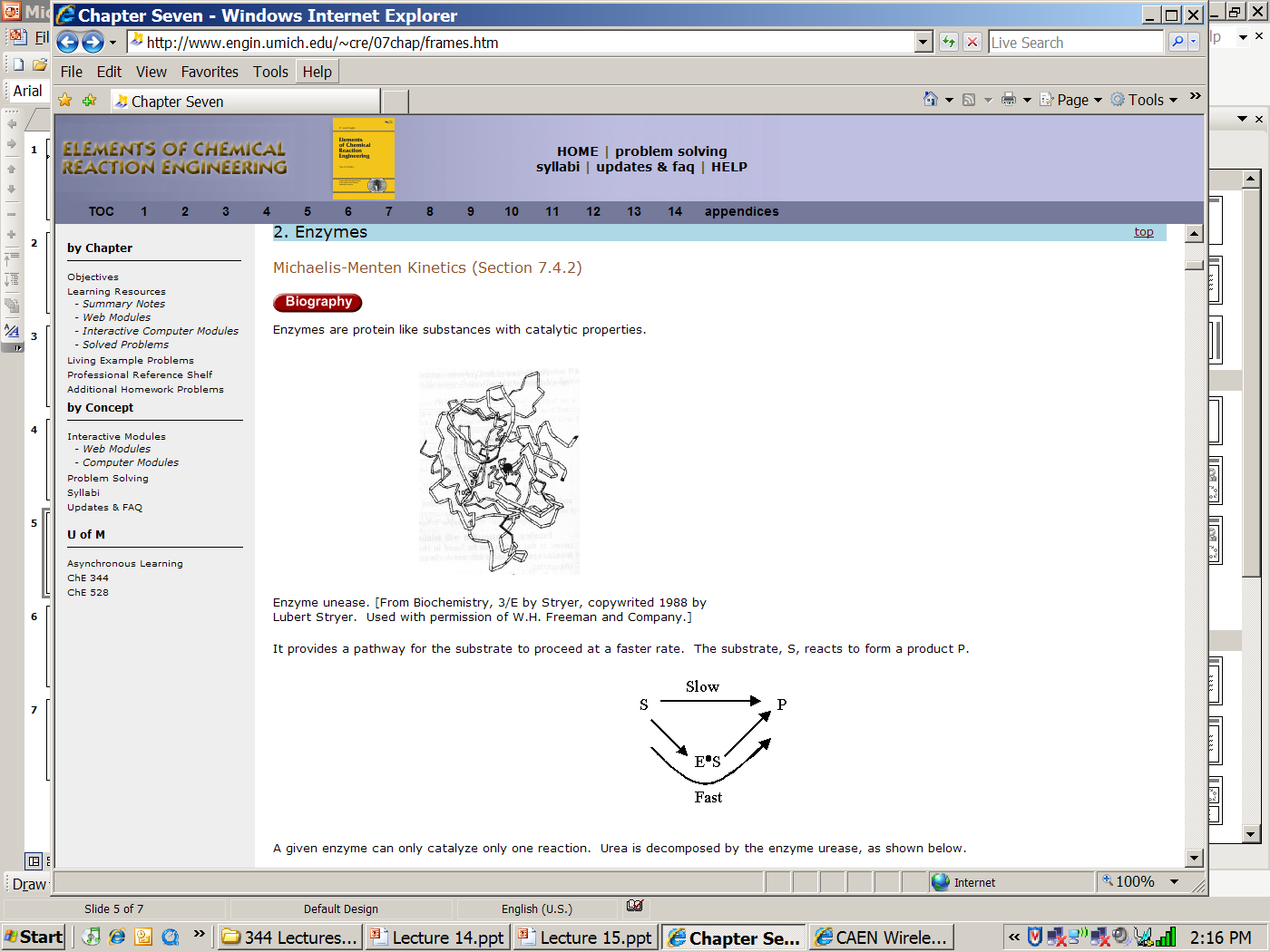 Enzyme Unease [From Biochemistry, 3/E by Stryer, copywrited 1988 by Lubert Stryer. Used with permission of W.H. Freeman and Company.]
4
Enzymes
Enzymes provide a pathway for the substrate to proceed at a faster rate. The substrate, S, reacts to form a product  P.
Slow
S
P
Fast
A given enzyme can only catalyze only one reaction. Example, Urea is decomposed by the enzyme urease.
5
Enzymes - Urease
A given enzyme can only catalyze only one reaction. Urea is decomposed by the enzyme urease, as shown below.
The corresponding mechanism is:
6
Enzymes - Michaelis-Menten Kinetics
7
Enzymes - Michaelis-Menten Kinetics
8
Enzymes - Michaelis-Menten Kinetics
Vmax=kcatEt
Turnover Number: kcat
Number of substrate molecules (moles) converted to product in a given time (s) on a single enzyme molecule  (molecules/molecule/time)

For the reaction:
kcat
H2O2 + E →H2O + O +  E
40,000,000 molecules of H2O2  converted to product per second on a single enzyme molecule.
9
Enzymes - Michaelis-Menten Kinetics
(Michaelis-Menten plot)
Vmax
Solving:

KM=S1/2 
therefore KM is the concentration at which the rate is half the maximum rate.
-rs
Michaelis-Menten Equation
S1/2
CS
10
Enzymes - Michaelis-Menten Kinetics
Inverting yields:
Lineweaver-Burk Plot
1/-rS
slope = KM/Vmax
1/Vmax
1/S
11
Types of Enzyme Inhibition
Competitive
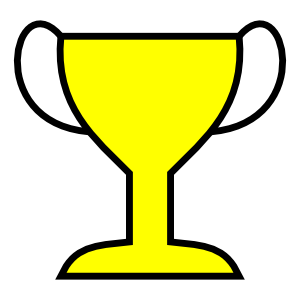 Uncompetitive
Non-competitive
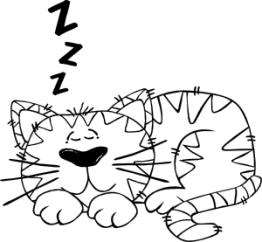 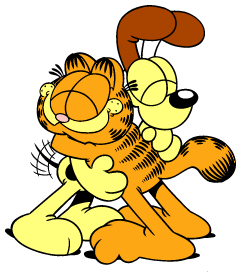 12
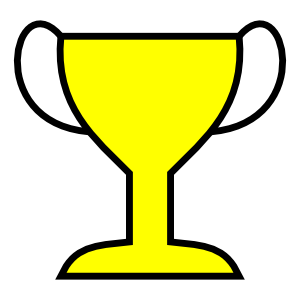 Competitive Inhibition
13
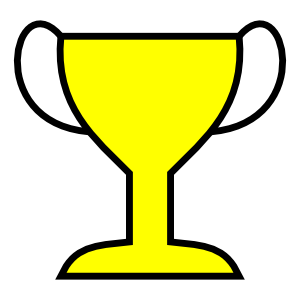 Competitive Inhibition
1) Mechanisms:
14
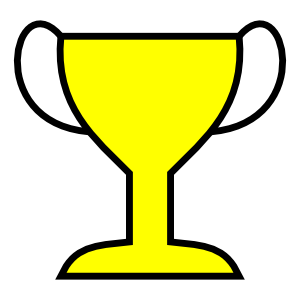 Competitive Inhibition
2) Rate Laws:
15
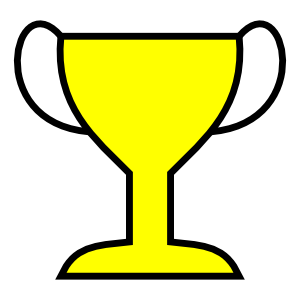 Competitive Inhibition
16
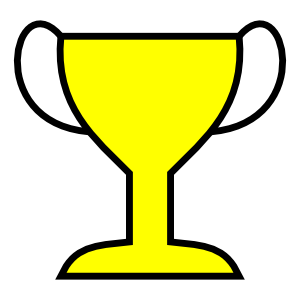 Competitive Inhibition
From before (no competition):
Competitive
Increasing CI
No Inhibition
Competitive
Intercept does not change, slope increases as inhibitor concentration increases
17
Uncompetitive Inhibition
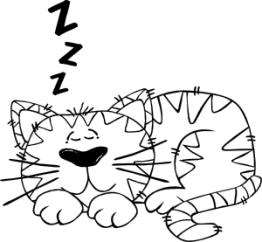 18
Uncompetitive Inhibition
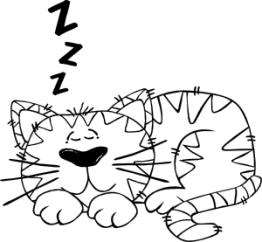 Inhibition only has affinity for enzyme-substrate complex
Developing the rate law:
(1)
(2)
19
Uncompetitive Inhibition
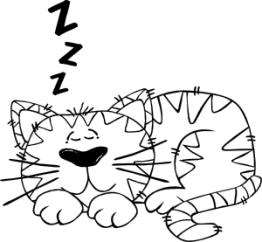 Adding (1) and (2)
From (2)
20
Uncompetitive Inhibition
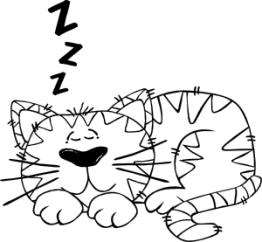 Total enzyme
21
Uncompetitive Inhibition
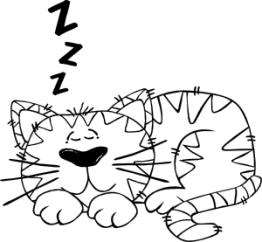 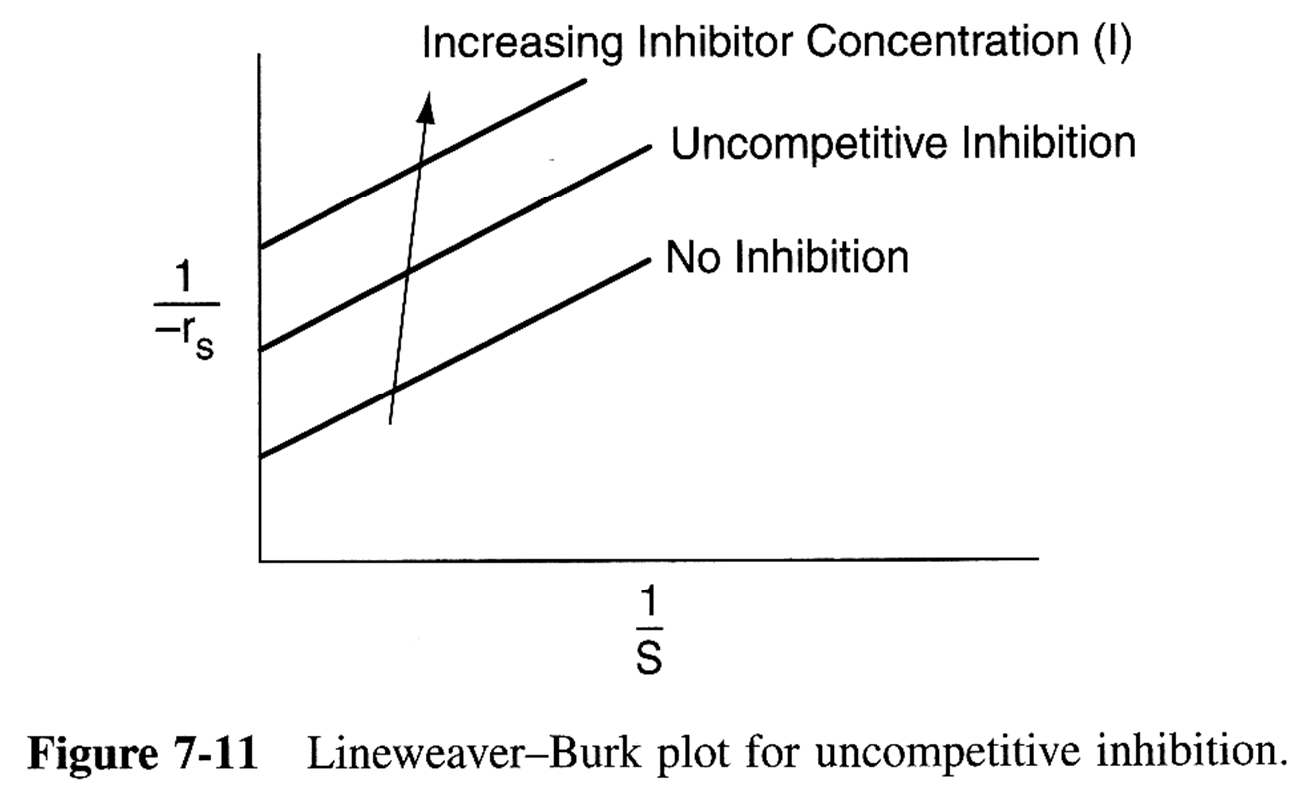 Slope remains the same but intercept changes as inhibitor concentration is increased
Lineweaver-Burk Plot for uncompetitive inhibition
22
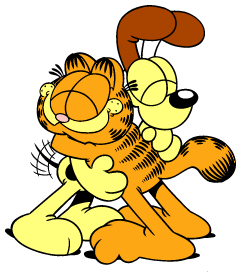 Non-competitive Inhibition
23
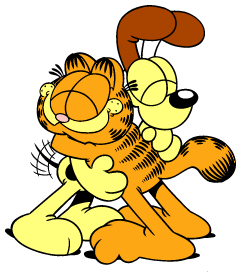 E + S             E·S             P + E

(inactive)I.E + S            I.E.S (inactive)
Non-competitive Inhibition
Increasing I
+I
-I
-I
+I
No Inhibition
Both slope and intercept changes
24
Summary: Types of Enzyme Inhibition
Lineweaver–Burk plots for three types of enzyme inhibition.
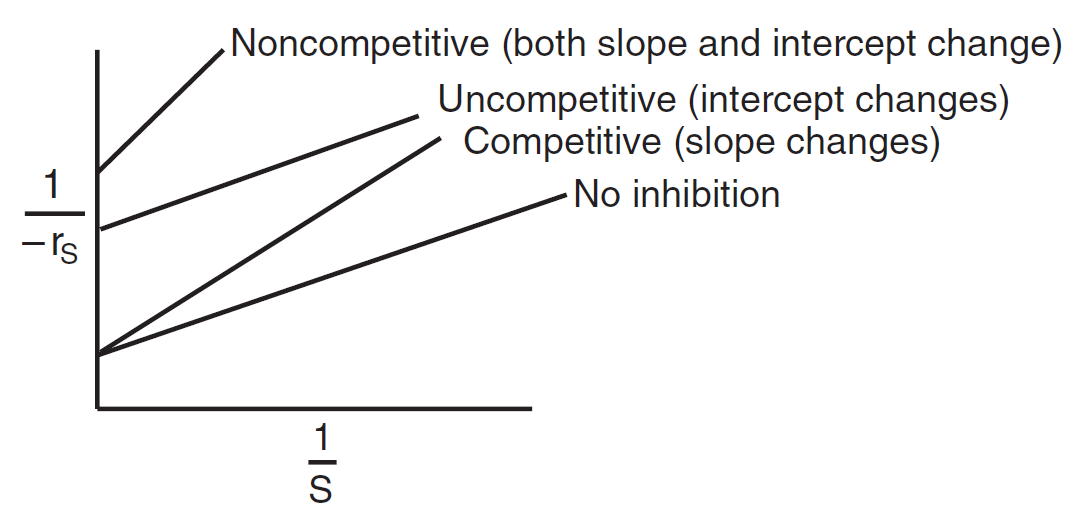 25
Bioreactors
Monod Equation
Yield Coefficients
Washout
26
Review Last Lecture
Enzymes - Urease
A given enzyme can only catalyze only one reaction. Urea is decomposed by the enzyme urease, as shown below.
The corresponding mechanism is:
Michaelis Menten Equation
27
Bioreactors
+ Products
Nutrient (S) +
cells
more cells
28
Bioreactors
29
Batch Bioreactor
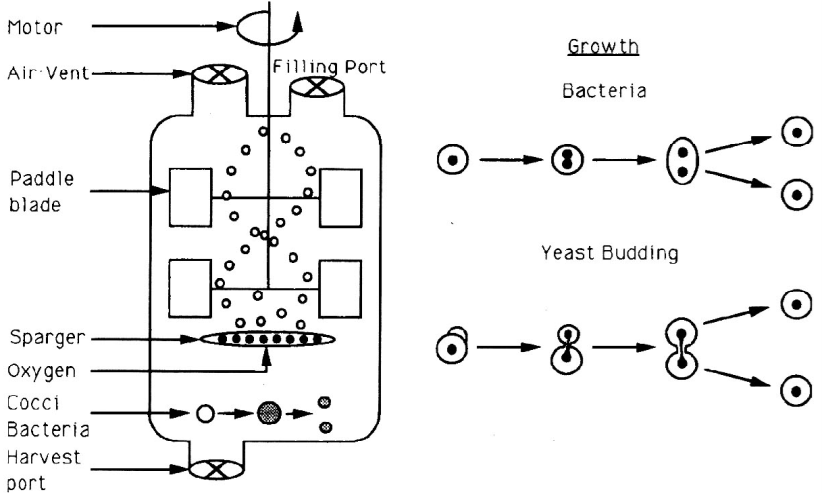 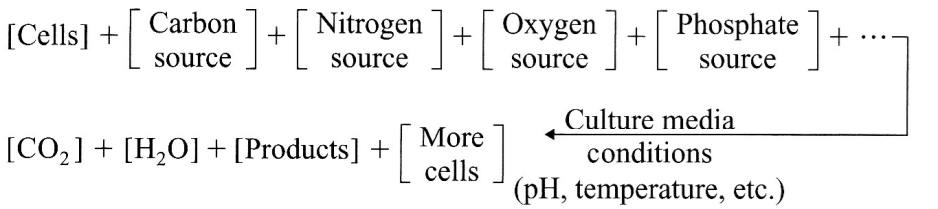 30
Phases of Cell Growth and Division
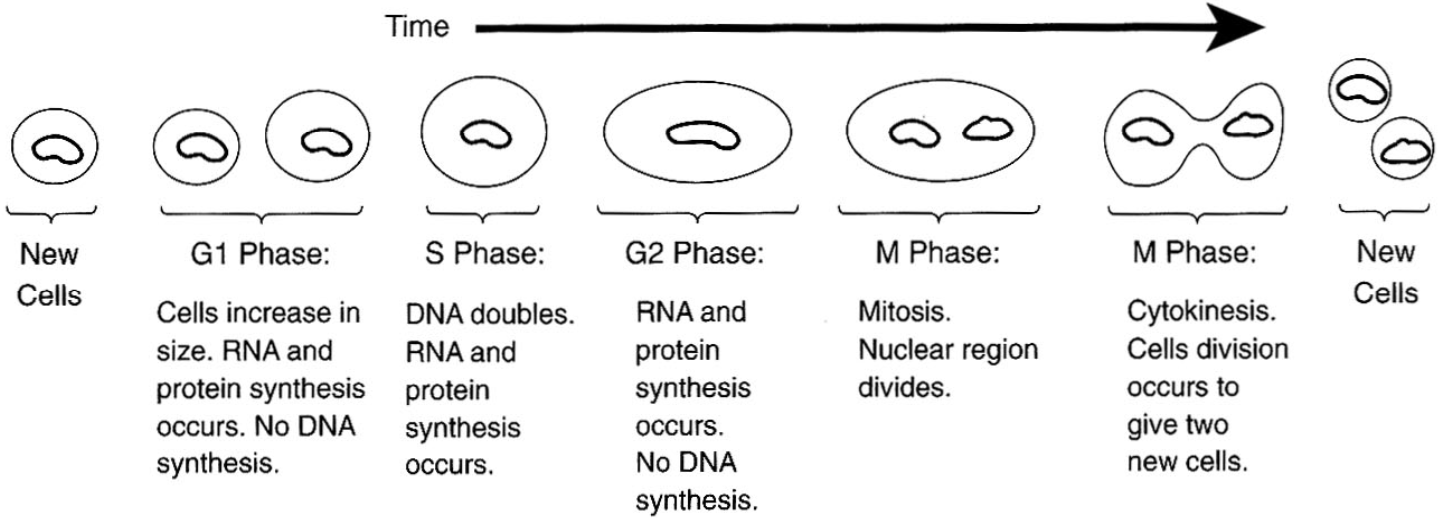 31
Bioreactors
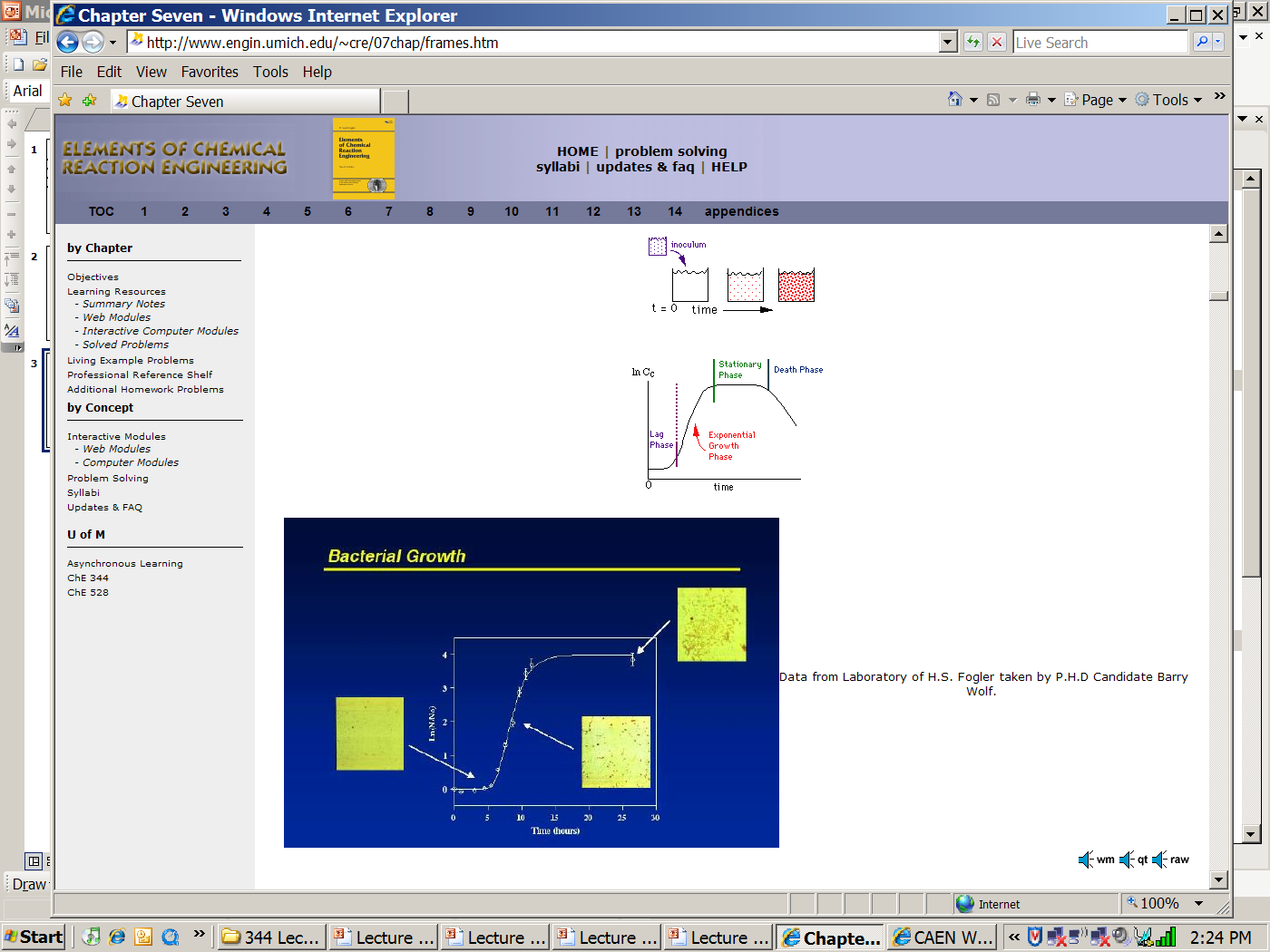 inoculum
t=0  time 
Cells + Substrate  More Cells + Product
32
Bioreactors
Phases of bacteria growth:
	I. Lag		II. Exponential	III. Stationary	IV. Death

b) Monod growth rate law:
Lag Phase
lnCc
Stationary Phase
Death Phase
Exponential Growth Phase
0
time
33
Bioreactors
1) Mass Balances
Accumulation  =     [In]     -     [Out]     +   [Growth]   -    [Death]
34
Bioreactors
Rate Laws:
Cp*=  Product concentration at which all metabolism ceases
35
Bioreactors
3) Stoichiometry
A) Yield Coefficients
B) Maintenance
36
Bioreactors
3) Stoichiometry
Rate of Substrate Consumption
Can’t separate substrate consumption used for cell growth from that used for product formations during exponenial growth.
37
Bioreactors
v0
CS0
Volume=V
v
CC
CS
V=V0
1) Mass Balance:
38
Bioreactors
39
Bioreactors
2) Rate Laws:
3) Parameters
40
Polymath Setup
1.) d(CC)/d(t)=-D*CC+(rg-rd)
2.) d(CS)/d(t)=-D*(CS0-CS)-Ysg*rg-m*CC
3.) d(CP)/d(t)=-D*CP+YPC*rg
4.) rg=(((1-(CP/Cpstar))**0.52)*mumax*(CS/(KS+CS))*CC
5.) D=0.2
6.) kd=0.01
11.) mumax=0.33
7.) rd=kd*CC
12.) YSC=12.5
8.) CS0=250
13.) KS=1.7
9.) YPC=5.6
10.) m=0.3
41
Bioreactors – Chemostats - CSTRs
1. Steady State - Neglect Death Rate and Cell Maintenance
2. Cell
42
Bioreactors – Chemostats - CSTRs
3. Substrate
43
Bioreactors – Chemostats - CSTRs
CSTR Washout
CC
CC
Washout dilution rate
D
DW
44
Maximum Product Flow Rate
How does this figure relate to drinking a lot of fluids when you have an infection or cold?
DCC
D
Dmaxprod
DW
45
Fundamentals of CRE
Salah N. Farhan  College of Engineering  Diyala University
46
Fundamentals of CRE
Salah N. Farhan  College of Engineering  Diyala University
47
Fundamentals of CRE
Salah N. Farhan  College of Engineering  Diyala University
48
Fundamentals of CRE
Salah N. Farhan  College of Engineering  Diyala University
49
Fundamentals of CRE
Salah N. Farhan  College of Engineering  Diyala University
50
Fundamentals of CRE
Salah N. Farhan  College of Engineering  Diyala University
51
Fundamentals of CRE
Salah N. Farhan  College of Engineering  Diyala University
52